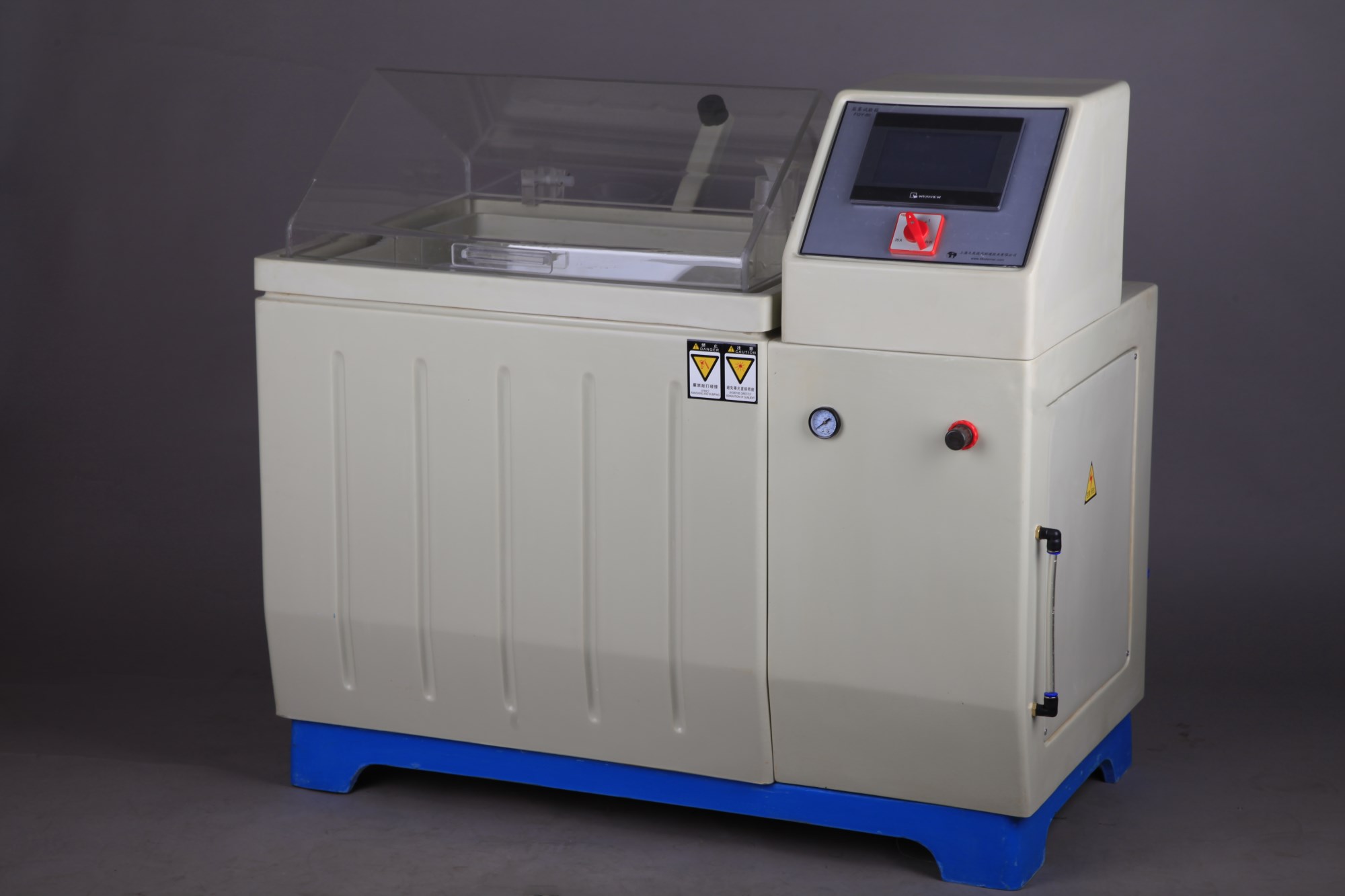 SALT FOG CABINETS
The FQY series Salt Fog Apparatus is capable of simulating ocean climate condition. It performs salt fog corrosion test for coating of paint, cladding of manufactured product, electro technical equipment, electronic component, and metallic material, etc. and  test the anti-corrosion quality of all the materials 

It complies with National Standard GB2423.17 (Basic Circumstance Test Regulations of Electric & Electronic Products Test: Salt Spray Test Method), IEC68-2-11 (Second Part of Test Rules under Basic Environment: Test, Test: Salt Fog) and ISO9227 (Artificial Simulating Weathering Corrosion Test-Salt Spray Test) to do salt spray test.

The FQY series are designed and manufactured by our company is in accordance with the specification of ISO9227
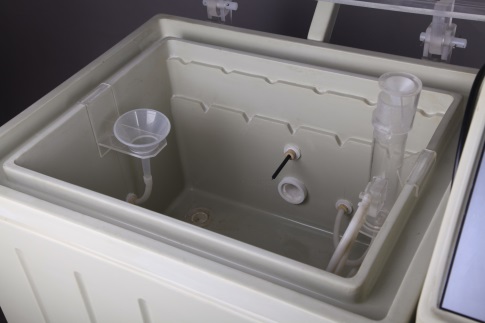 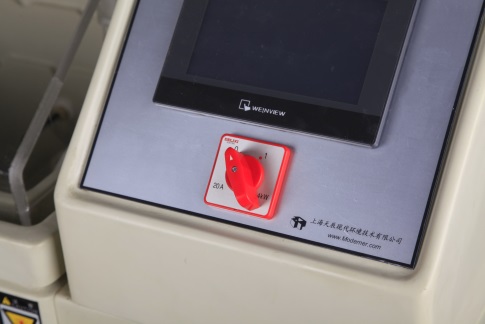 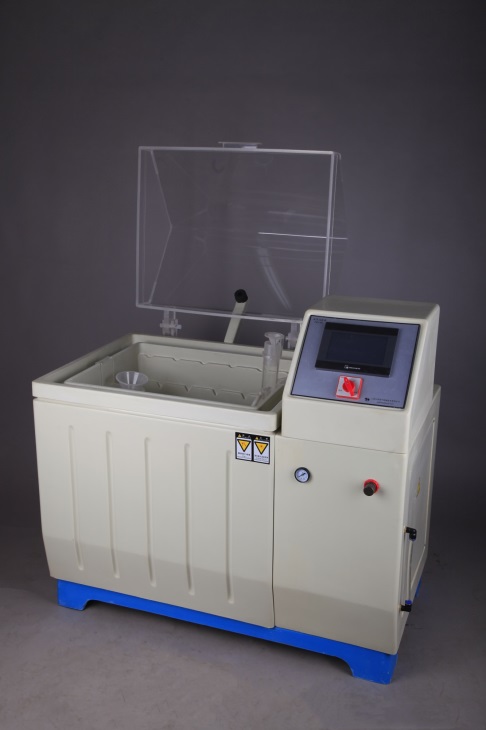 Standards
ASTM-B117, JIS-D0201, JIS-H8502, JIS-H8610, JIS-Z2371, GB/T 10125, ISO9227
Technical Specification
Ordering information
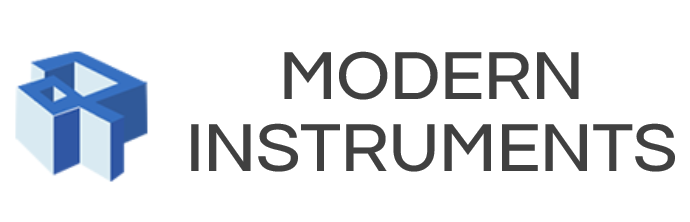 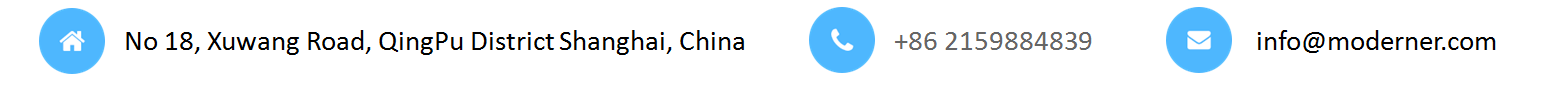 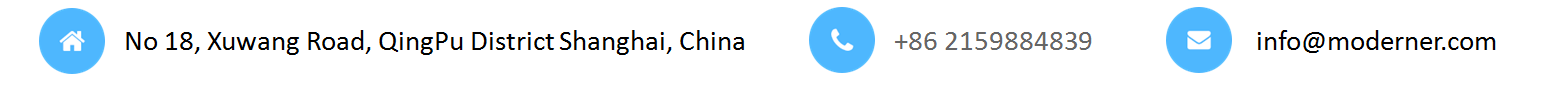 +86 2159884839